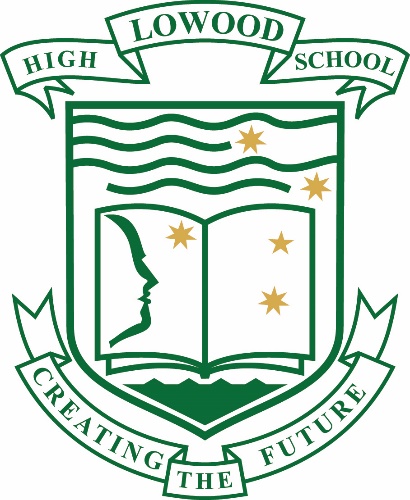 ENGLISH
English
The study of English is central to the learning and development of all young Australians. It helps create confident communicators, imaginative thinkers and informed citizens. 
It is through the study of English that individuals learn to analyse, understand, communicate and build relationships with others and with the world around them. 
The study of English plays a key role in the development of reading and literacy skills which help young people develop the knowledge and skills needed for education, training and the workplace. 
It helps them become ethical, thoughtful, informed and active members of society.
Subject Pathways
Frequently Asked Questions
If I want to complete an ATAR Pathway in year 11/12, what do I need to achieve? 
In Year 10, you need to make sure you select subjects that reflect you interest in an ATAR (university) pathway. You will need to complete IGC and, if you are interested in Sciences, AMS. 
Using this information, we establish classes aligned with your subject selections for English, Maths and Science. Depending on the size of the cohort selecting an ATAR Pathway, you should be in ENG10A or ENG10B. Some years, ENG10C is also an ATAR targeted class.
Frequently Asked Questions
What Units and Topics do we study in year 10 English?
Unit 1: Representing Culture  
Exploring the media and its influence through the study of language and genre conventions.  
Students will explore how the media create representations of people, events and issues through the use of language and the structure of media texts. They will produce a media text of their own (feature article) which evaluates the representation of an issues, event or group in the Australian media.  
Unit 2: Modernising Shakespeare 
Reading and evaluating the works of William Shakespeare through comparison to modern interpretations.  
Students will read a play by William Shakespeare and compare the representations of character and plot to a modern film adaptation. They will produce a multimodal presentation that analyses the play and film and provides an evaluation of the film’s success in adapting the play and Shakespeare’s message.  
Unit 3: The Human Experience: Novel Study 
Reading and analysing a novel through the creation of representations and perspectives.  
Students will read one of a selection of novels and analyse the representations and perspectives created throughout. They will produce an analytical response under exam conditions, justifying their analysis with evidence.   
Unit 4: The Human Experience: Poetry 
Exploring the use of texts as springboards for personal writing.  
Students will read a range of poetry, interpreting the themes and ideas used in the poetry and using this to develop their own ideas for writing imaginatively. They will produce a short story which uses the themes or ideas from poetry to springboard their own ideas.
Frequently Asked Questions
What Assessments do we complete in year 10 English?
Frequently Asked Questions
Do I have to complete exams in year 10 English?

Yes. In year 10, you complete mock exams, similar to those in Year 11 and 12. 
If you are in an industry class, you will complete a short response exam, based on your novel study. This is similar to Essential English’s Common Internal Assessment (CIA). 
If you are in an ATAR class, you will complete an extended response essay exam based on your novel study. This is similar to the General English External Assessment (EA).
Frequently Asked Questions
Do I have to complete speeches and/or presentations in year 10 English?

Yes. In year 10, you will complete one presentation/speech in Unit 2. 
However, you are not required to present the speech to the class. You can pre-record your speech and submit this to your teacher, the day your assessment is due.
Frequently Asked Questions
Why do we have to study English in Year 10?

English is a core subject in Prep to 10 and must be study by all students. This is why we student English every year we are at school. 
Moving into senior, English is important as it is targeted to what you want to do when you leave school. Ensuring you are in the right pathway in year 11 and 12 is integral to making sure you are in the right English pathway.
Text Samples
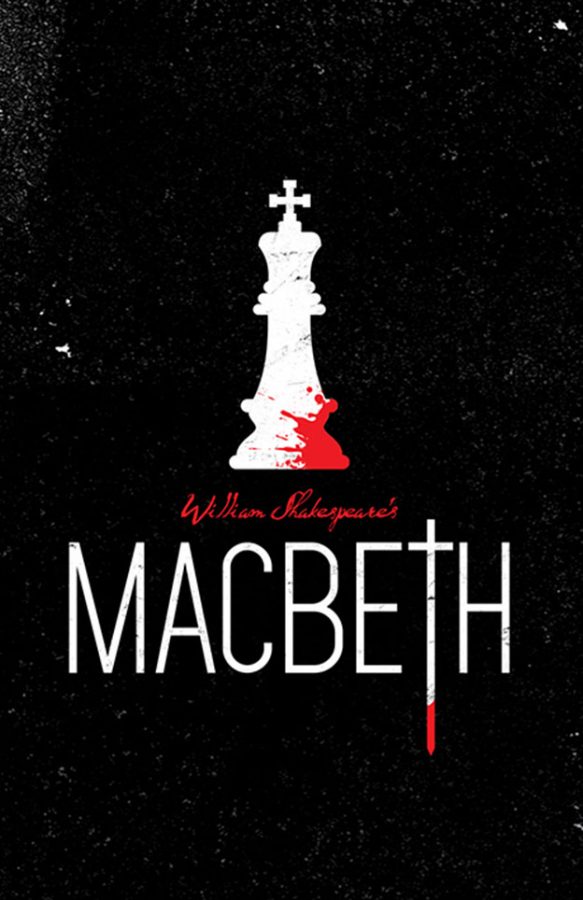 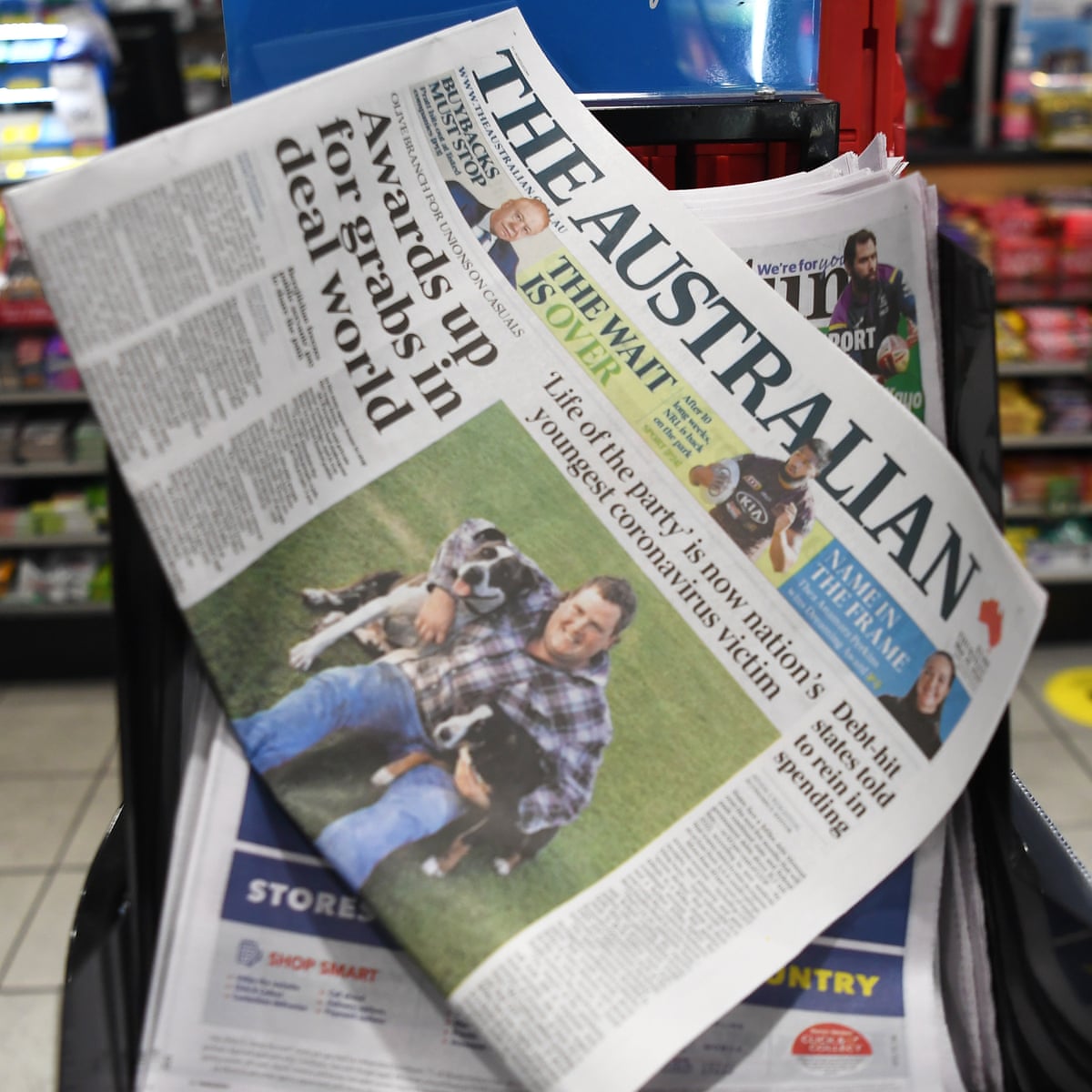 Text Samples
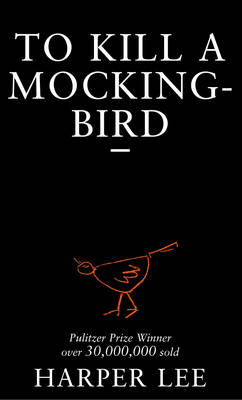 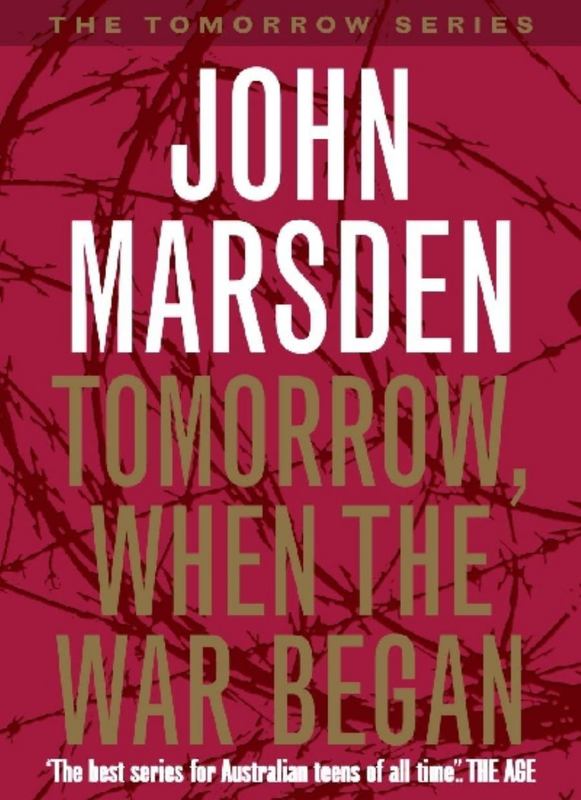 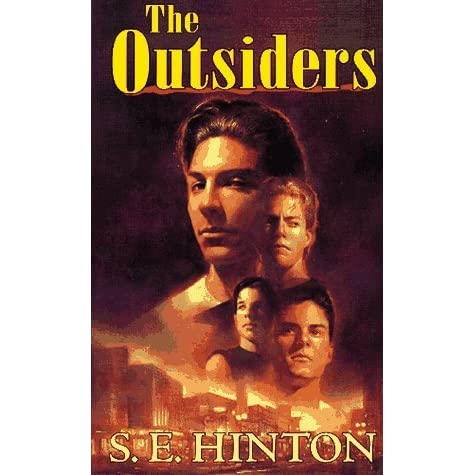 Contact Details
If you require any further details about this course please feel free to contact: 

Subject Teachers 2022: 	Alynese Brown
			abrow805@eq.edu.au 
			Chris Sorrenson
			csorr24@eq.edu.au 
			Michael Bates
			mrbat0@eq.edu.au 
			Melissa Shipton
			mship23@eq.edu.au
			Nicholas Boyle
			nboyl17@eq.edu.au 
Head of Department: 	Emma Hayes
			ehaye40@eq.edu.au